RESEARCH METHODS FOR THE BEHAVIORAL SCIENCES
Frederick J. Gravetter 
and 
Lori-Ann b. forzano
CHAPTER 4
MEASURING VARIABLES
An Overview of Measurement
Although we all measure things from time to time, the process of measurement in research can be 	complicated; it usually involves a number of decisions that have serious consequences for the outcome of a research study.
Two aspects of measurement are particularly important when planning a research study or reading a research report:
		1. Often, there is a not a one-to-one relationship between the variable 				being measured and the measurements obtained.
		2. There are usually several different options for measuring any particular 			variable. The options 	chosen can influence the measurements and 				the interpretation of the variables.
An Overview of Measurement (2)
SOME VARIABLES, such as height, can be measured directly, and the measurement procedure is usually quite straightforward. 
OTHER VARIABLES—for example, hunger, motivation, or attitude about the death penalty—are more difficult to measure.




a. Describe one procedure that might be used to measure hunger.
b. Use the procedure you described in (a) to explain why there may not be a one-to-one relationship 	between a variable and the procedure used to measure it.

Choose another variable and identify different options for measuring it.
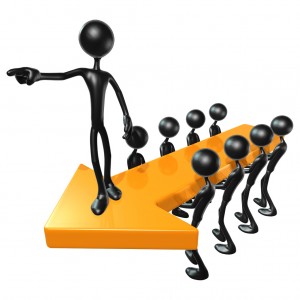 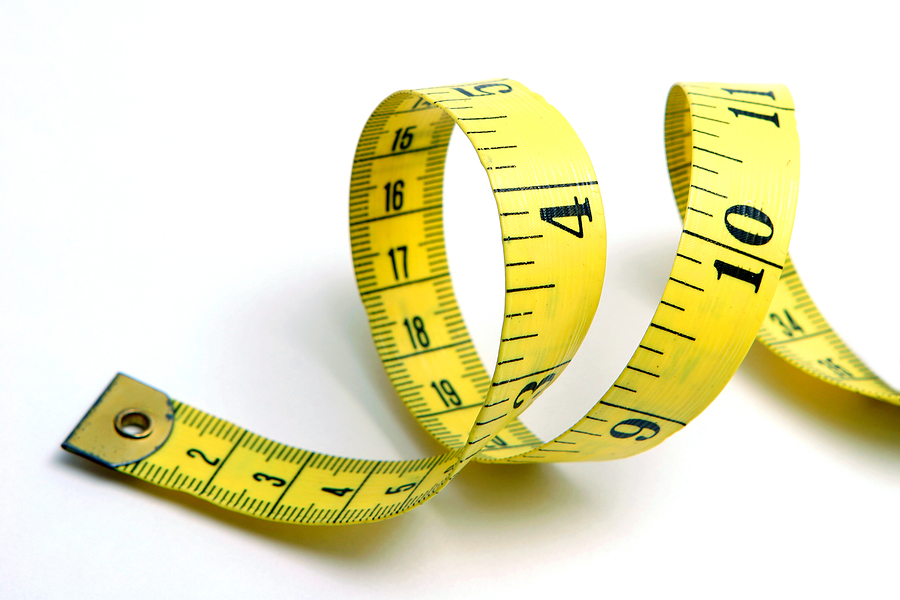 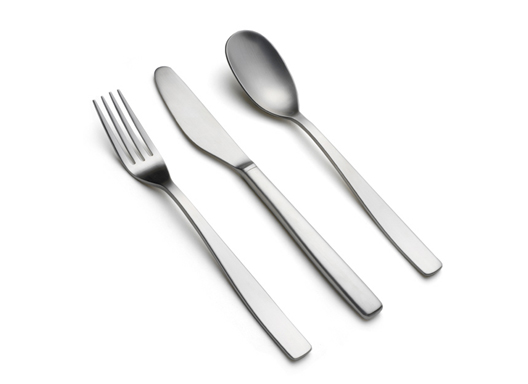 CONSTRUCT AND OPERATIONAL DEFINITIONS
THEORIES AND CONSTRUCTS
a.	In the behavioral sciences, THEORIES are statements about the mechanisms 	underlying 	a particular behavior. Theories help organize and unify different 	observations related to 	the behavior, and good theories generate predictions 	about the behavior.
b.	CONSTRUCTS are hypothetical attributes or mechanisms that help explain and 	predict 	behavior in a theory.

Although constructs are hypothetical and intangible, they play very important roles in behavioral theories. In many theories, constructs can be influenced by external stimuli and, in turn, can influence external behaviors.
CONSTRUCT AND OPERATIONAL DEFINITIONS (2)
OPERATIONAL DEFINITIONS
An operational definition is a procedure for measuring and defining a construct. An operational definition specifies a measurement procedure (a set of operations) for measuring an external, observable behavior, and uses the resulting measurements as a definition and a measurement of the hypothetical construct.

USING OF OPERATIONAL DEFINITIONS
You must use operational definitions to define and measure the variables. Usually, however, this does not mean creating your own operational definition. The best method of determining how a variable should be measured is to consult previous research involving the same variable. Whether or not the variable is an operationally defined construct, reports of previous research describe in detail how each variable is defined and measured.
Validity and reliability of measurement
THE VALIDITY of a measurement procedure is the degree to which the measurement process measures the variable that it claims to measure.

THE RELIABILITY of a measurement procedure is the stability or consistency of the measurement. If the same individuals are measured under the same conditions, a reliable measurement procedure produces identical (or nearly identical) measurements.
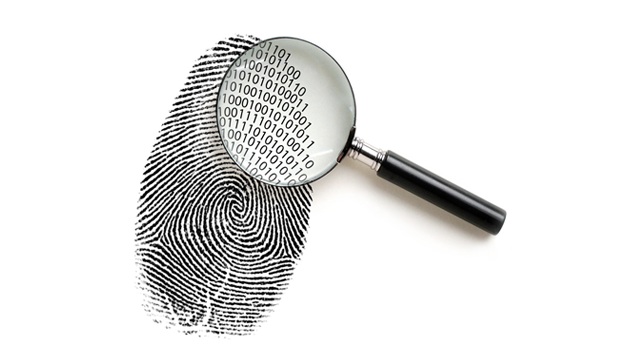 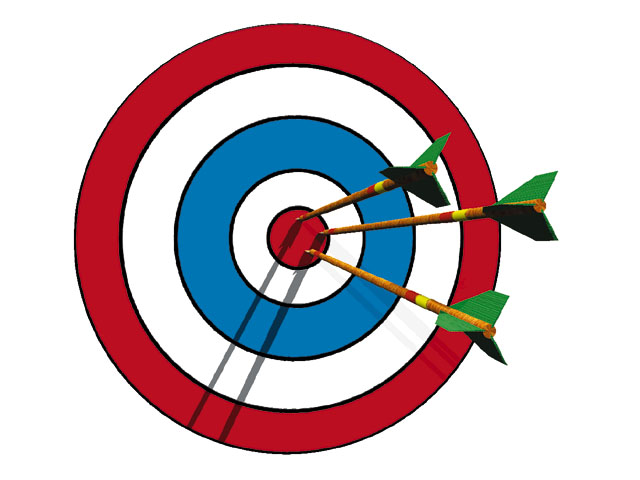 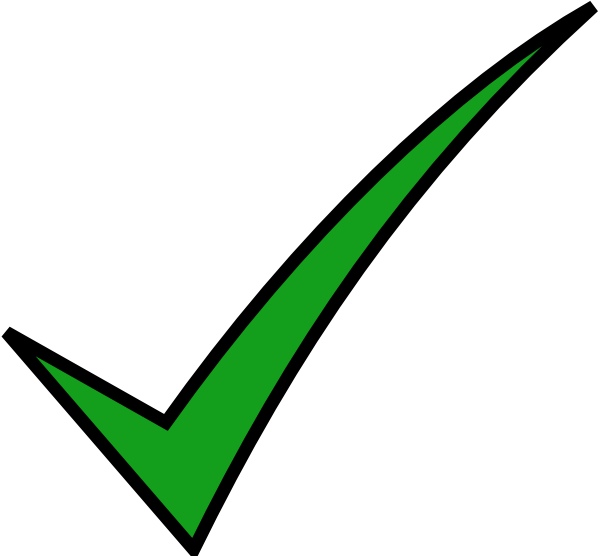 Several Methods for Assessing The Validity of Measurement
a.	FACE VALIDITY is an unscientific form of validity demonstrated when a 	measurement procedure superficially appears to measure what it claims to 	measure. Face validity is based on subjective judgment and is difficult to 	quantify.
b.	CONCURRENT VALIDITY is demonstrated when scores obtained from a new 	measure are directly related to scores obtained from an established 	measure of the same variable. Consistency of a relationship is established 	by demonstrating the consistency of a relationship between two different 	measurements. To show the amount of consistency, the two scores for 	each person (one score from the new measure and one score from a well-	established measure) can be presented in a graph called a scatter plot. 	The relationship is described as positive because the two measurements 	change together in the same direction so that people who score high on 	the first measurement (toward the right of the graph) also tend to score 	high on the second measurement (toward the top of the graph).
Several Methods for Assessing The Validity of Measurement (2)
(b) Negative Relationship
(a) Positive Relationship
(c) No Consistent Relationship
Second Measure
Second Measure
Second Measure
First Measure
First Measure
First Measure
Figure 4.1Scatter Plots Showing Different Relationships
(a) a positive relationship, (b) a negative relationship, (c) no consistent relationship. 
Note: For the first measure, values increase from left to right. For the second measure, values
increase from bottom to top.
Several Methods for Assessing The Validity of Measurement (3)
c. PREDICTIVE VALIDITY is demonstrated when scores obtained from a measure accurately predict behavior according to a theory.

d. CONSTRUCT VALIDITY is the measurement procedure based on many research studies that use the same measurement procedure and grows gradually as each new study contributes more evidence. 

e. CONVERGENT VALIDITY is demonstrated by a strong relationship between the scores obtained from two different methods of measuring the same construct.

f. DIVERGENT VALIDITY, is demonstrated by using two different methods to measure two different constructs. Then convergent validity must be shown for each of the two constructs. Finally, there should be little or relationship between the scores obtained for the two different constructs when they are measured by the same method. Strongly related scores for the same construct (convergent validity), and by demonstrating that two distinct constructs produce unrelated scores (divergent validity), you can provide very strong and convincing evidence of validity.
Types and measures of reliability
Test-retest reliability is established by comparing the scores obtained from two successive measurements of the same individuals and calculating a correlation between the two sets of scores. 

b. 	Parallel-forms reliability is the reliability measure If alternative versions of	the 	measuring instrument are used for the two measurements. 

c. 	Inter-rater reliability is the degree of agreement between two observers 	who simultaneously record measurements of the behaviors.

d. 	Split-half reliability is obtained by splitting the items on a questionnaire or test 	in half, computing a separate score for each half, and then calculating the 	degree of consistency between the two scores for a group of participants.
Scale of Measurement
NOMINAL SCALE, simply represent qualitative (not quantitative) differences in the variable measured. The categories have different names but are not related to each other in any systematic way.

ORDINAL SCALE, have different names and are organized sequentially. Often, an ordinal scale consists of a series of ranks (first, second, third, and so on) like the order of finish in a horse race.

INTERVAL and RATIO SCALES are organized sequentially and all categories are the same size. Thus, the scale of measurement consists of a series of equal intervals like the inches on a ruler. Other common examples of interval or ratio scales are the measures of time in seconds, weight in pounds, and temperature in degrees Fahrenheit. Notice that in each case, one interval (one inch, one second, one pound, one degree) is the same size, no matter where it is located on the scale.
MODALITIES OF MEASUREMENT
SELF-REPORT Measures 
PHYSIOLOGICAL Measures
BEHAVIORAL Measures
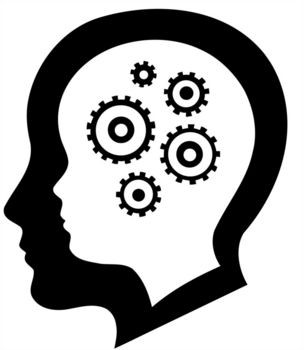 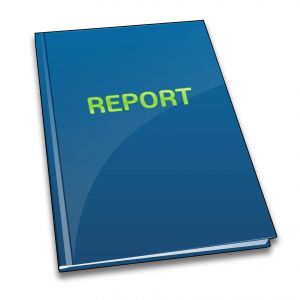 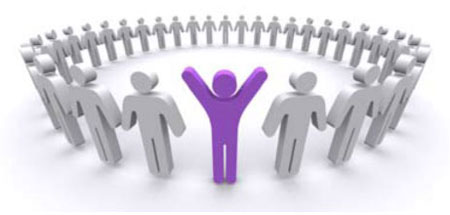 OTHER ASPECTS OF MEASUREMENT
Beyond the validity and reliability of measures, the scale of measurement, and the modality of measurement, several other factors should be considered when selecting a measurement procedure. 

Additional issues related to the measurement process: 
Multiple measures,
Sensitivity of measurement and range effects, 
Artifacts including experimenter bias and participant reactivity, 
Selection of a measurement procedure.